Exploiting domain and task regularities for robust named entity recognition
Ph.D. thesis defense

Andrew O. Arnold
Machine Learning Department
Carnegie Mellon University
July 10, 2009

Thesis committee:
William W. Cohen (CMU), Chair
Tom M. Mitchell (CMU)
Noah A. Smith (CMU)
ChengXiang Zhai (UIUC)
1
Outline
Overview
Thesis, problem definition, goals and motivation
Contributions:
Feature hierarchies
Structural frequency features
Snippets
Graph relations
Conclusions & future work
2
Thesis
We attempt to discover regularities and relationships among various aspects of data, and exploit these to help create classifiers that are more robust across the data as a whole (both source and target).
3
Domain: Biological publications
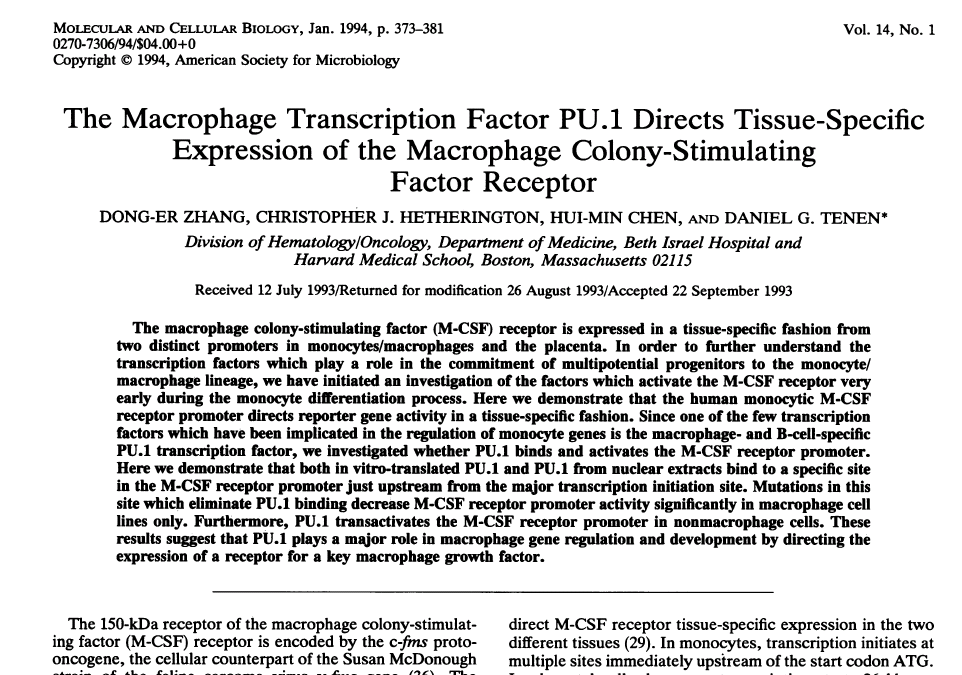 4
Problem: Named entity recognition (NER)Protein-name extraction
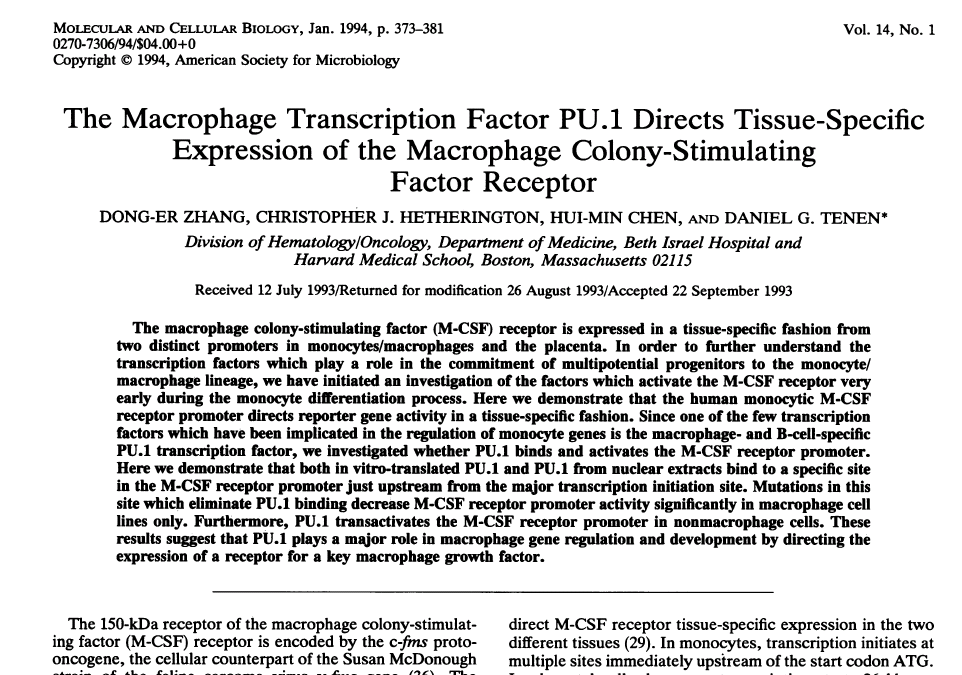 5
Overview
What we are able to do:
Train on large, labeled data sets drawn from same distribution as testing data
What we would like to be able do:
Make learned classifiers more robust to shifts in domain and task
Domain: Distribution from which data is drawn: e.g. abstracts, e-mails, etc
Task: Goal of learning problem; prediction type: e.g. proteins, people
How we plan to do it:
Leverage data (both labeled and unlabeled) from related domains and tasks 
Target: Domain/task we’re ultimately interested in
data scarce and labels are expensive, if available at all
Source: Related domains/tasks 
lots of labeled data available
Exploit stable regularities and complex relationships between different aspects of that data
6
What we are able to do:
Supervised, non-transfer learning 
Train on large, labeled data sets drawn from same distribution as testing data
Well studied problem
Training data:
Test:
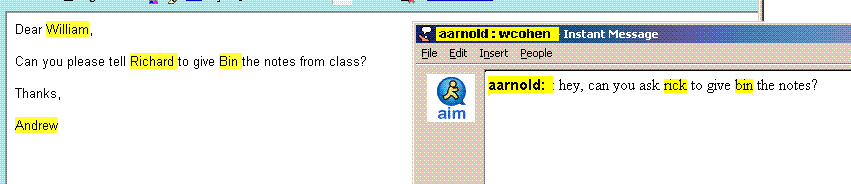 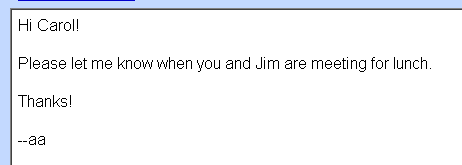 Test:
Train:
Reversible histone acetylation changes the chromatin structure and can modulate gene transcription. Mammalian histone deacetylase 1 (HDAC1)
The neuronal cyclin-dependent kinase p35/cdk5 comprises a catalytic subunit (cdk5) and an activator subunit (p35)
7
What we would like to be able to do:
Transfer learning (domain adaptation):
Leverage large, previously labeled data from a related domain
Related domain we’ll be training on (with lots of data): Source
Domain we’re interested in and will be tested on (data scarce): Target
[Ng ’06, Daumé ’06, Jiang ’06, Blitzer ’06, Ben-David ’07, Thrun ’96]
Train (source domain: E-mail):
Test (target domain: IM):
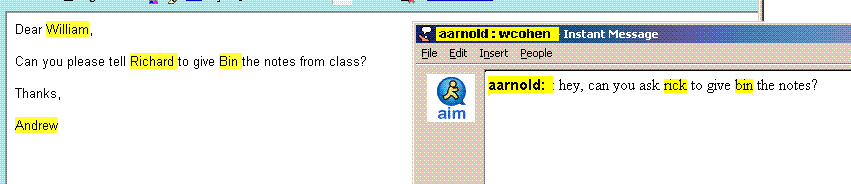 Test (target domain: Caption):
Train (source domain: Abstract):
Neuronal cyclin-dependent kinase p35/cdk5 (Fig 1, a) comprises a catalytic subunit (cdk5, left panel) and an activator subunit (p35, fmi #4)
The neuronal cyclin-dependent kinase p35/cdk5 comprises a catalytic subunit (cdk5) and an activator subunit (p35)
8
What we’d like to be able to do:
Transfer learning (multi-task):
Same domain, but slightly different task
Related task we’ll be training on (with lots of data): Source
Task we’re interested in and will be tested on (data scarce): Target
[Ando ’05, Sutton ’05]
Train (source task: Names):
Test (target task: Pronouns):
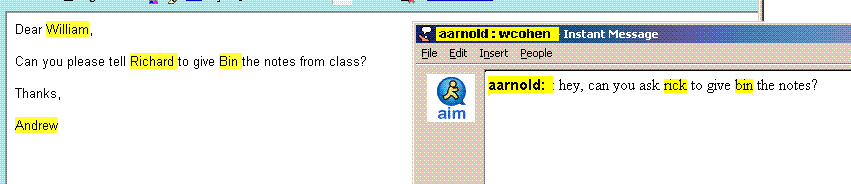 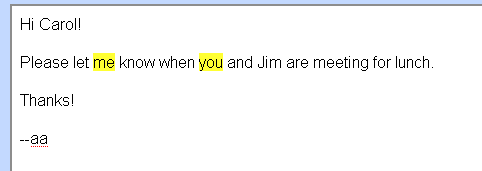 Test (target task: Action Verbs):
Train (source task: Proteins):
Reversible histone acetylation changes the chromatin structure and can modulate gene transcription. Mammalian histone deacetylase 1 (HDAC1)
The neuronal cyclin-dependent kinase p35/cdk5 comprises a catalytic subunit (cdk5) and an activator subunit (p35)
9
How we’ll do it: Relationships
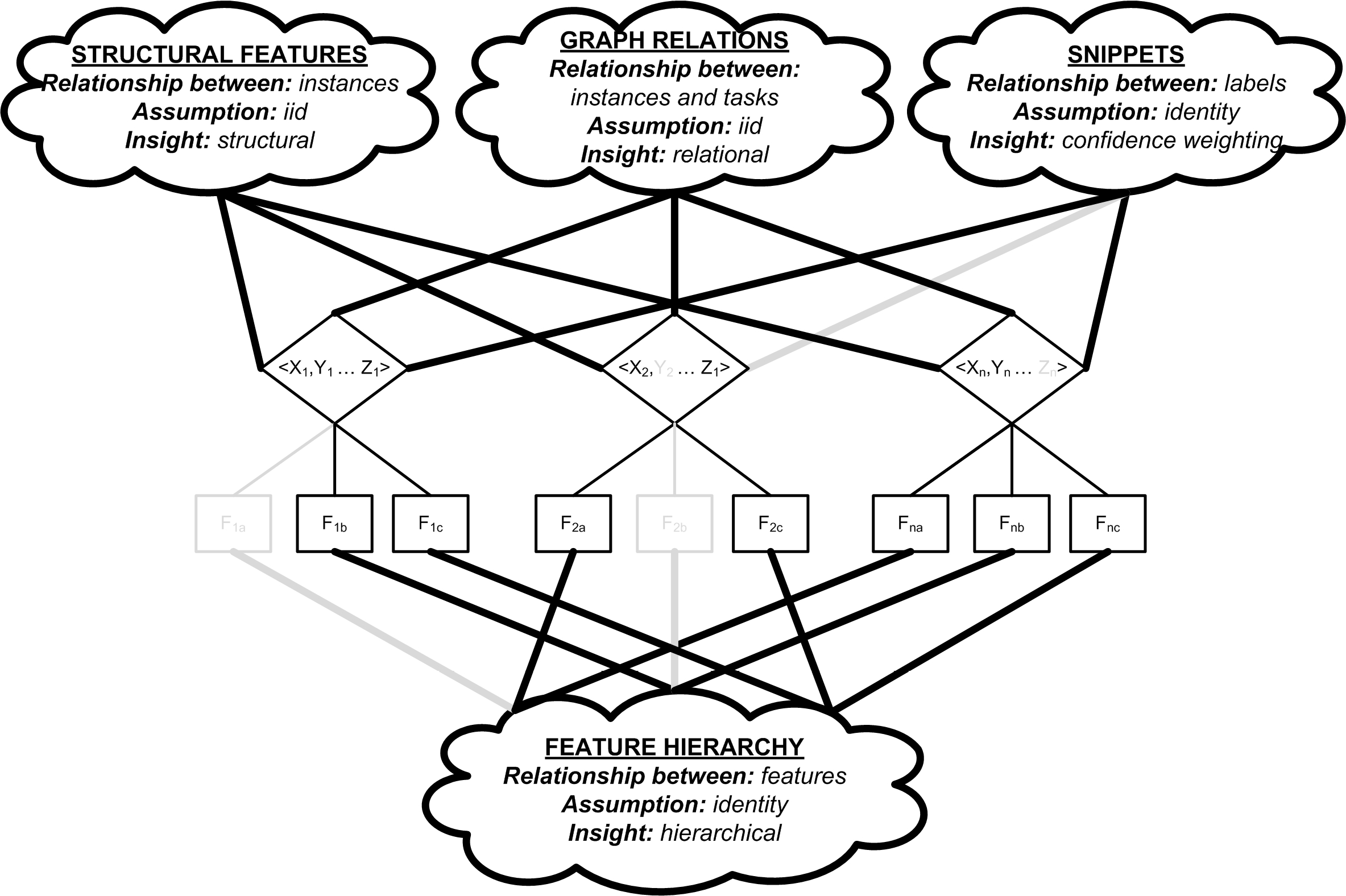 10
How we’ll do it: Related tasks
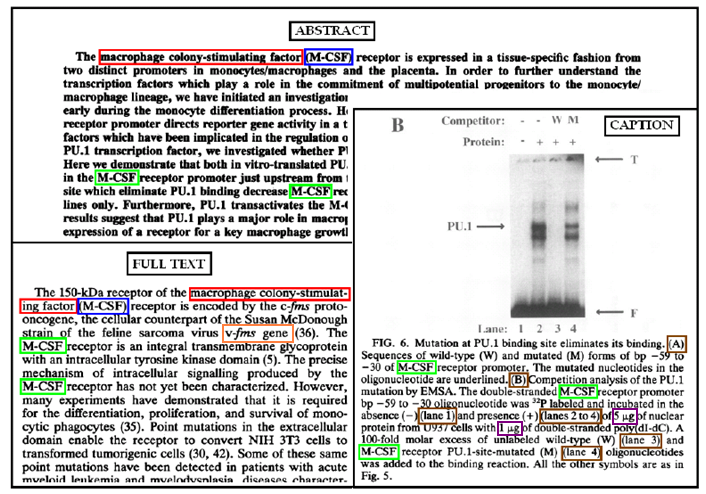 genes
units
full protein name
abbreviated protein name
parenthetical abbreviated protein name
Image pointers (non-protein parenthetical)
11
Motivation
Why is robustness important?
Often we violate non-transfer assumption without realizing.  How much data is truly identically distributed (the i.d. from i.i.d.)?
E.g. Different authors, annotators, time periods, sources

Why are we ready to tackle this problem now?
Large amounts of labeled data & trained classifiers already exist
Can learning be made easier by leveraging related domains and tasks?
Why waste data and computation?

Why is structure important?
Need some way to relate different domains to one another, e.g.:
Gene ontology relates genes and gene products
Company directory relates people and businesses to one another
12
Outline
Overview
Thesis, problem definition, goals and motivation
Contributions:
Feature hierarchies
Structural frequency features
Snippets
Graph relations
Conclusions & future work
13
State-of-the-art features: Lexical
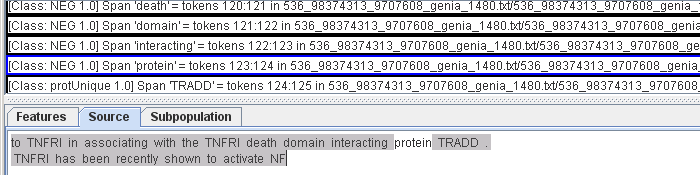 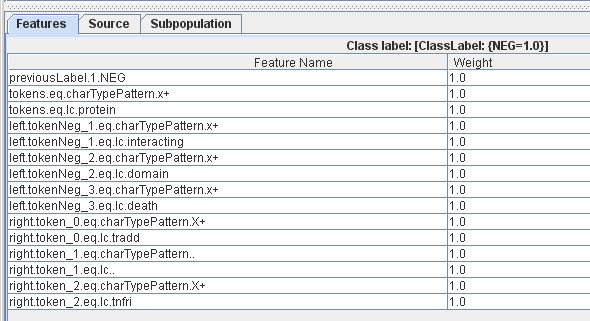 14
(Arnold, Nallapati and Cohen, ACL 2008)
Feature Hierarchy
Sample sentence:
		Give the book to Professor Caldwell
						
Examples of the feature hierarchy:		Hierarchical feature tree for ‘Caldwell’:
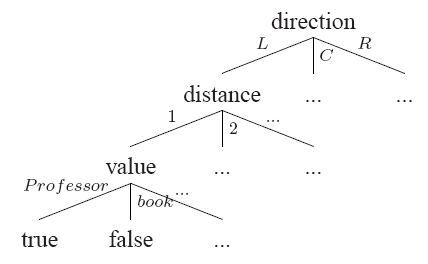 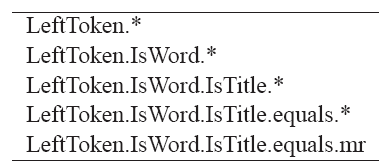 15
Hierarchical prior model (HIER)
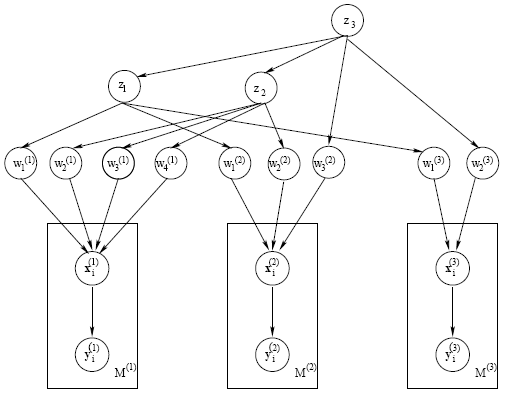 Top level: z, hyperparameters, linking related features
Mid level: w, feature weights per each domain
Low level: x, y, training data:label pairs for each domain
16
Relationship: feature hierarchies
17
Results: Baselines vs. HIER
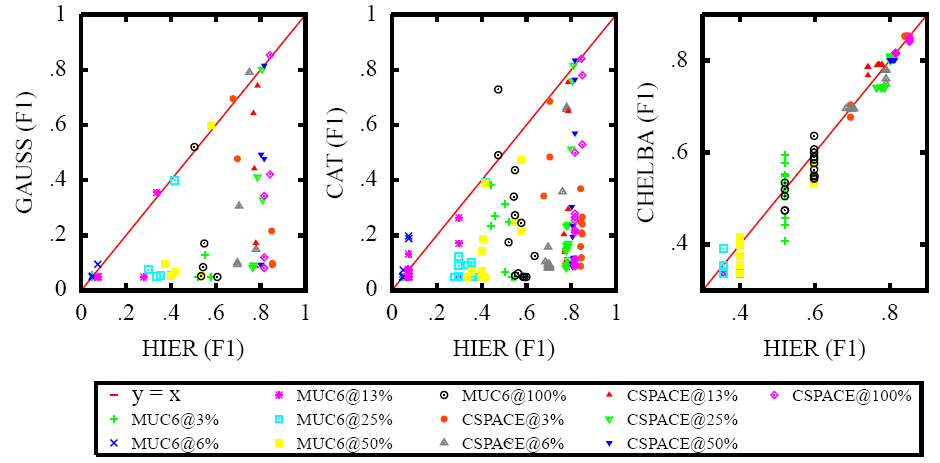 Points below Y=X indicate HIER outperforming baselines
HIER dominates non-transfer methods (GUASS, CAT)
Closer to non-hierarchical transfer (CHELBA), but still outperforms
18
Conclusions
Hierarchical feature priors successfully 
exploit structure of many different natural language feature spaces
while allowing flexibility (via smoothing) to transfer across various distinct, but related domains, genres and tasks
New Problem:
Exploit structure not only in features space, but also in data space
E.g.: Transfer from abstracts to captions of papers     	       From Headers to Bodies of e-mails
19
Outline
Overview
Thesis, problem definition, goals and motivation
Contributions:
Feature hierarchies
Structural frequency features
Snippets
Graph relations
Conclusions & future work
20
Transfer across document structure:
Abstract: summarizing, at a high level, the main points of the paper such as the problem, contribution, and results.

Caption: summarizing the figure it is attached to. Especially important in biological papers (~ 125 words long on average).

Full text: the main text of a paper, that is, everything else besides the abstract and captions.
21
Sample biology paper
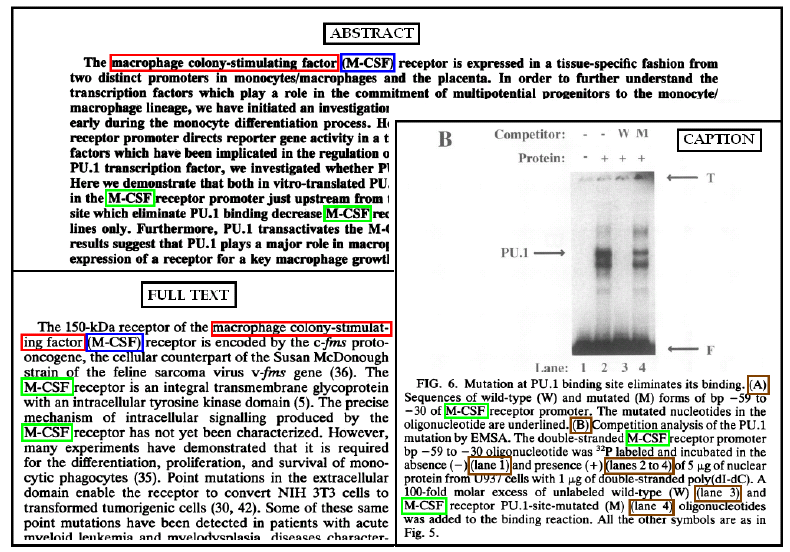 full protein name (red), 
abbreviated protein name (green)
parenthetical abbreviated protein name (blue)
non-protein parentheticals (brown)
22
(Arnold and Cohen, CIKM 2008)
Structural frequency features
Insight: certain words occur more or less often in different parts of document
E.g. Abstract: “Here we”, “this work”
	        Caption:  “Figure 1.”, “dyed with”

Can we characterize these differences?
Use them as features for extraction?
23
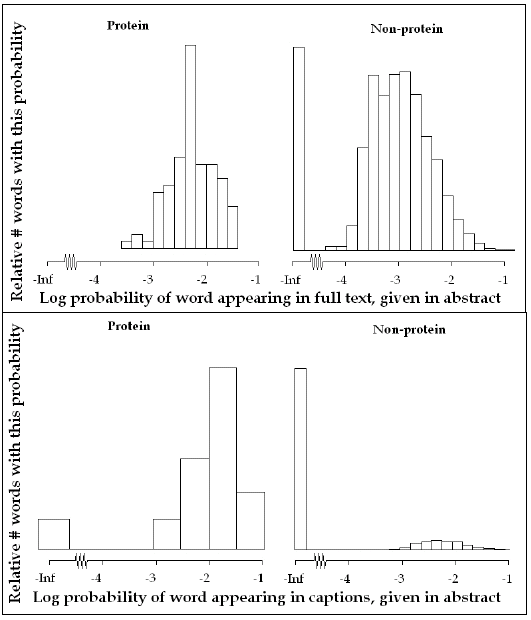 YES! Characterizable difference between distribution of protein and non-protein words across sections of the document
24
Relationship: intra-document structure
25
Outline
Overview
Thesis, problem definition, goals and motivation
Contributions:
Feature hierarchies
Structural frequency features
Snippets
Graph relations
Conclusions & future work
26
Snippets
(Arnold and Cohen, CIKM 2008)
Tokens or short phrases taken from one of the unlabeled sections of the document and added to the training data, having been automatically positively or negatively labeled by some high confidence method.
Positive snippets: 
Match tokens from unlabelled section with labeled tokens
Leverage overlap across domains
Relies on one-sense-per-discourse assumption
Makes target distribution “look” more like source distribution
Negative snippets:
High confidence negative examples
Gleaned from dictionaries, stop lists, other extractors
Helps “reshape” target distribution away from source
27
Relationship: high-confidence predictions
28
Performance: abstract  abstract
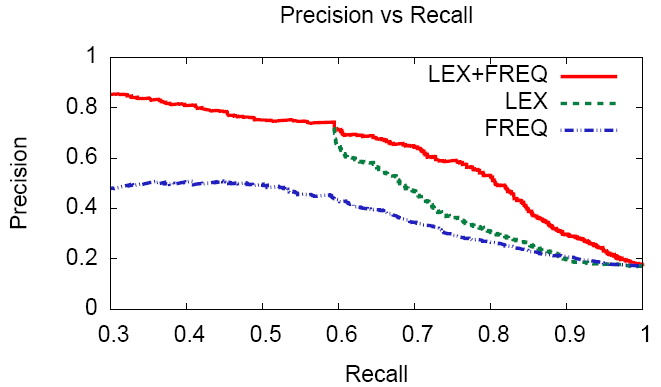 Precision versus recall of extractors trained on full papers and evaluated on abstracts using models containing:
only structural frequency features (FREQ)
only lexical features (LEX)
both sets of features (LEX+FREQ).
29
Performance: abstract  abstract
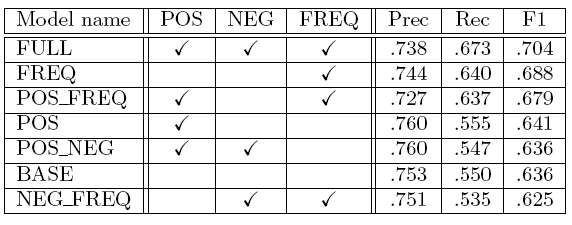 Ablation study results for extractors trained on full papers and evaluated on abstracts
POS/NEG = positive/negative snippets
30
Performance: 					abstract captions
How to evaluate?
No caption labels
Need user preference study:











Users preferred full (POS+NEG+FREQ) model’s extracted proteins over baseline (LEX) model (p = .00036, n = 182)
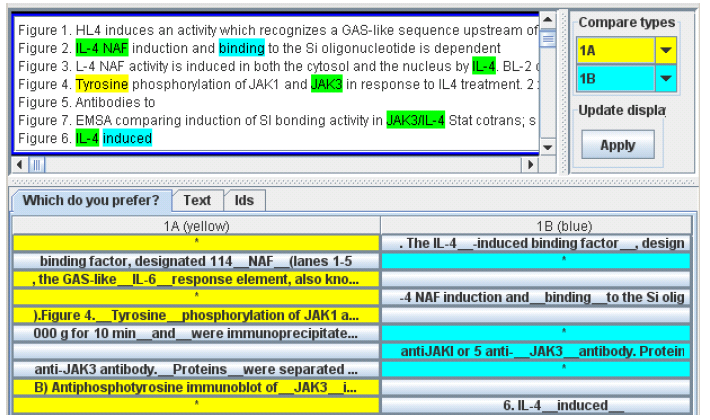 31
Outline
Overview
Thesis, problem definition, goals and motivation
Contributions:
Feature hierarchies
Structural frequency features
Snippets
Graph relations
Conclusions & future work
32
Graph relations
(Arnold and Cohen, ICWSM, SNAS 2009)
Represent data and features as a graph:
Nodes represent:
Entities we are interested in:
E.g. words, papers, authors, years

Edges represent:
 Properties of and relationships between entities
E.g. isProtein, writtenBy, yearPublished

Use graph-learning methods to answer queries
Redundant/orthogonal graph relations provide robust structure across domains
33
Relations
Mentions: paperprotein

Authorship: authorpaper

Citation: paperpaper

Interaction: genegene
34
Relation: Mention (paperprotein)
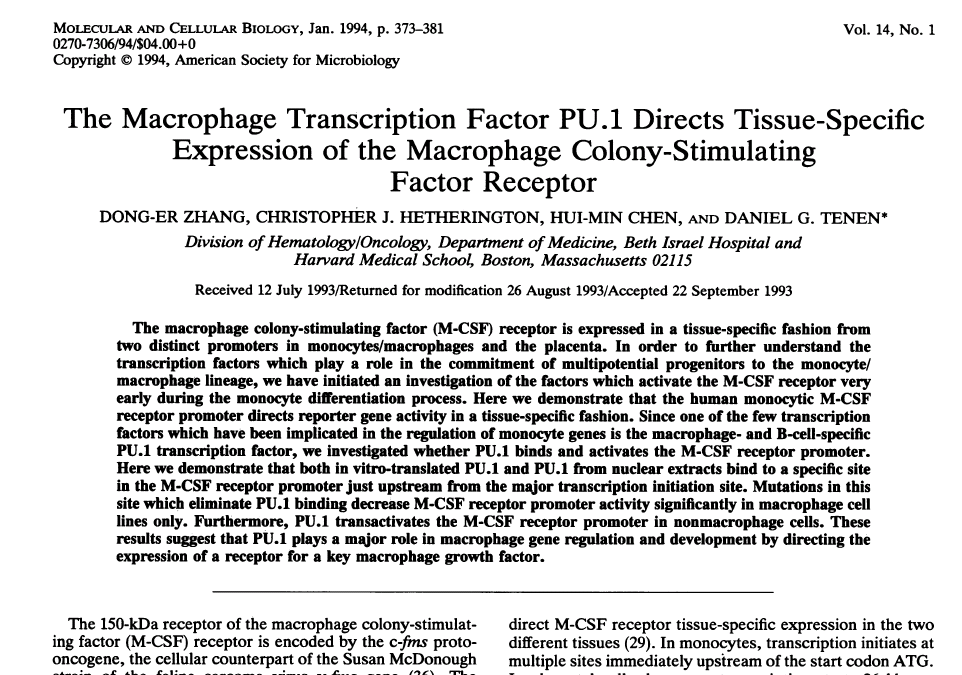 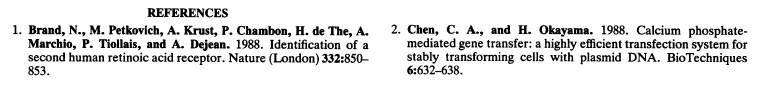 35
Relation: Authorship (authorpaper)
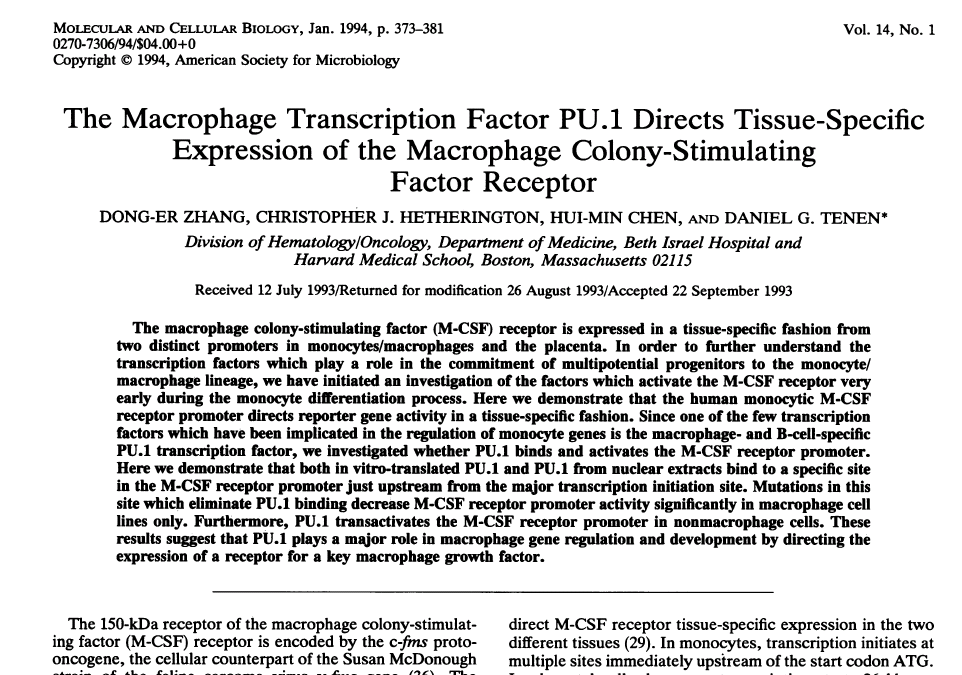 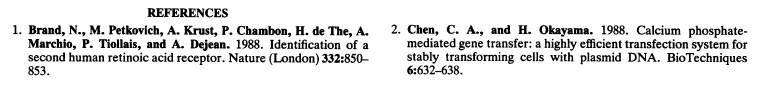 36
Relation: Citation (paperpaper)
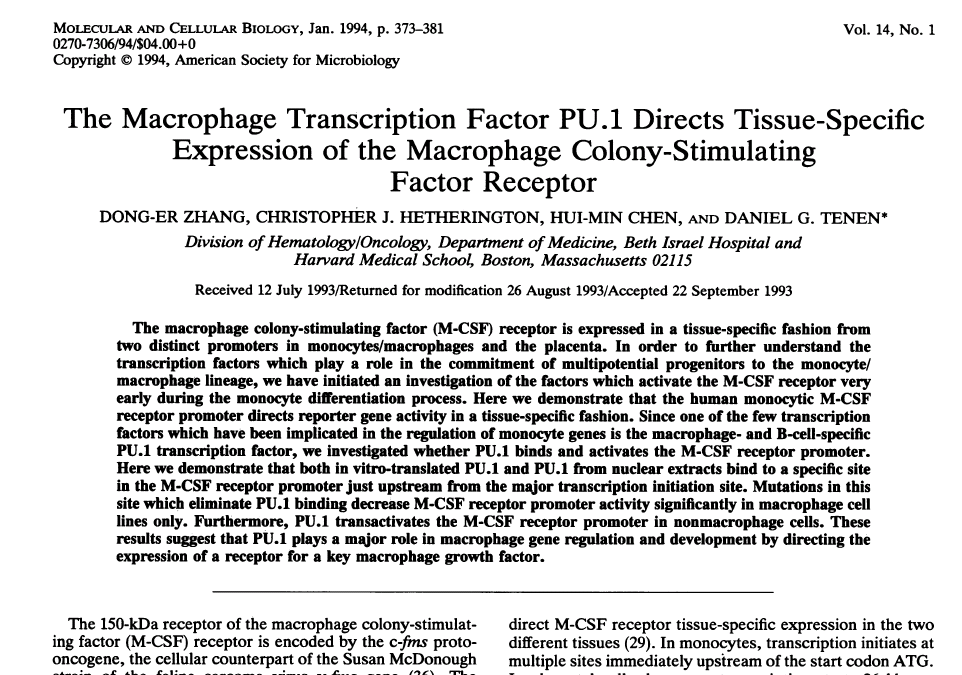 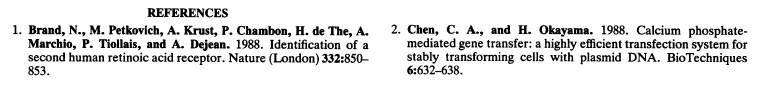 37
Relation: Interaction (genegene)
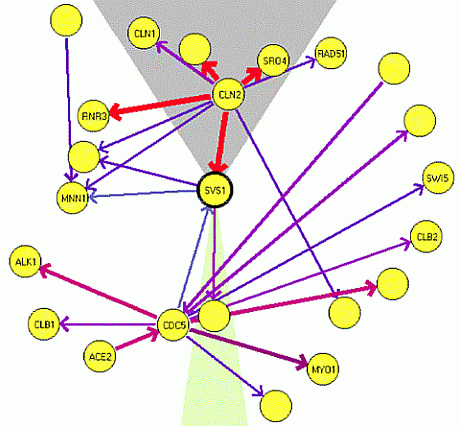 38
All together: curated citation network
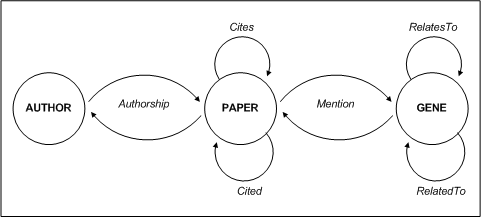 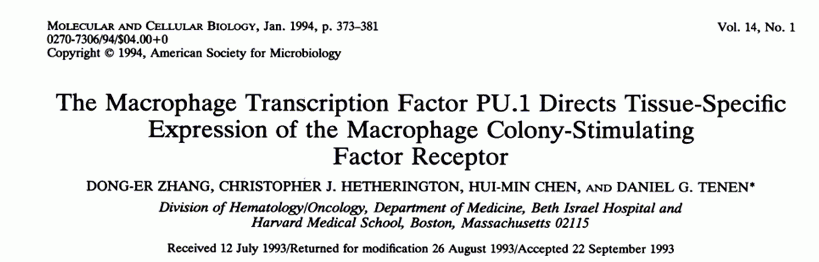 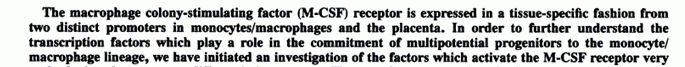 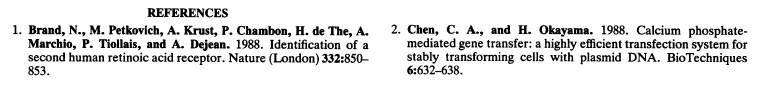 39
Data
PubMed
Free, on-line archive
Over 18 million biological abstracts published since 1948
Including author list
PubMed Central (PMC)
Subset of above papers for which full-text is available
Over one million papers
Including: abstracts, full text and bibliographies
The Saccharomyces Genome Database (SGD)
Curated database of facts about yeast
Over 40,000 papers manually tagged with associated genes
The Gene Ontology (GO):
Ontology describing properties of and relationships between various biological entities across numerous organisms
40
Nodes
The nodes of our network represent the entities we are interested in:

 44,012 Papers 
contained in SGD for which PMC bibliographic data is available.

 66,977 Authors of those papers
parsed from the PMC citation data. 
Each author’s position in the paper’s citation (i.e. first author, last author, etc.) is also recorded.

 5,816 Genes of yeast, mentioned in those papers
41
Edges
We likewise use the edges of our network to represent the relationships between and among the nodes, or entities.

Authorship: 178,233 bi-directional edges linking author nodes and the nodes of the papers they authored.

Mention: 160,621 bi-directional edges linking paper nodes and the genes they discuss.

Cites: 42,958 uni-directional edges linking nodes of citing papers to the nodes of the papers they cite.

Cited: 42,958 uni-directional edges linking nodes of cited papers to the nodes of the papers that cite them

RelatesTo: 1,604 uni-directional edges linking gene nodes to the nodes of other genes appearing in their GO description.

RelatedTo: 1,604 uni-directional edges linking gene nodes to the nodes of other genes in whose GO description they appear.
42
Graph summary
43
Problem
Predict which genes and proteins a biologist is likely to write about in the future

Using:
Information contained in publication networks
Information concerning an individual’s own  publications
No textual information (for now) 

Model as link prediction problem:
From: protein extraction
	P(token is a protein | token properties)
To: link prediction
	P(edge between gene and author| relation network)
44
More generally: Link prediction
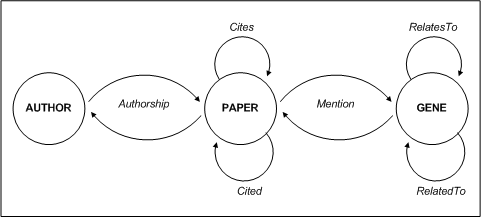 Given: historical curated citation network
  And: author/paper/gene query
 Predict: distribution over related authors/papers/genes 
 Interpretation: related entities more likely to be written about
45
Method
How to find related entities in graph?
Walk!
Intuitively:
Start at query nodes
For search depth:
Simultaneously follow each out-edge with probability inversely proportional to current node’s total out-degree
At end of walk, return list of nodes, sorted by fraction of paths that end up on that node
Practically:
Power method:
Exponentiate adjacency matrix
46
Example
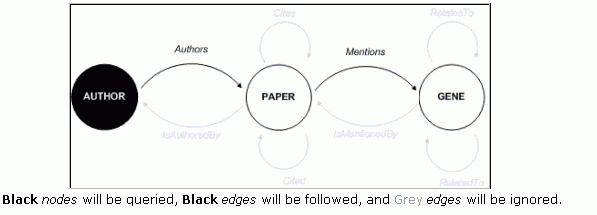 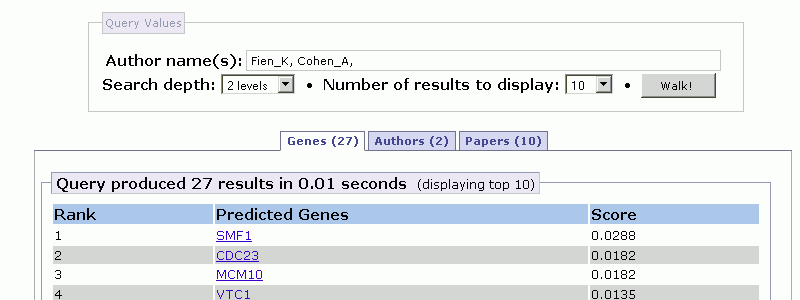 47
Questions
Which, if any, relations are most useful?
We can choose to ignore certain edge/node types in our walk
Compare predictive performance of various networks ablated in different ways
Protocol:
Given: set of authors who published in 2007+2008
And: Pre-2008 curated citation network
Predict: New genes authors will write about in 2008
How much can a little information help?
We can selectively add one known 2008 gene to the query and see how much it helps
48
Ablated networks: Baselines
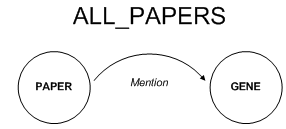 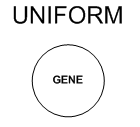 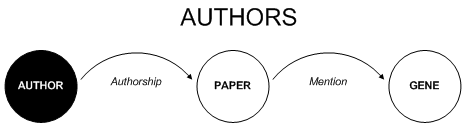 49
Ablated networks: Social
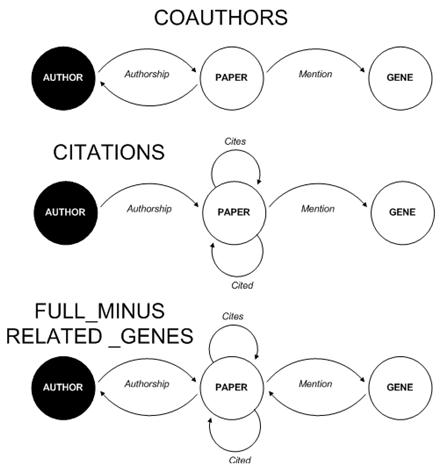 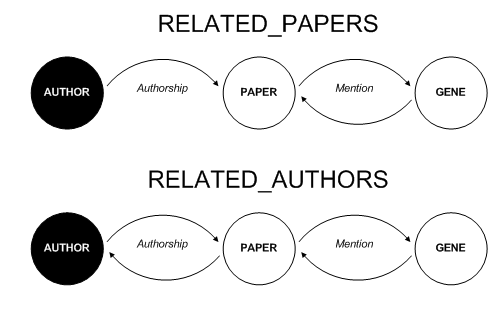 50
Ablated networks: Social + Biological
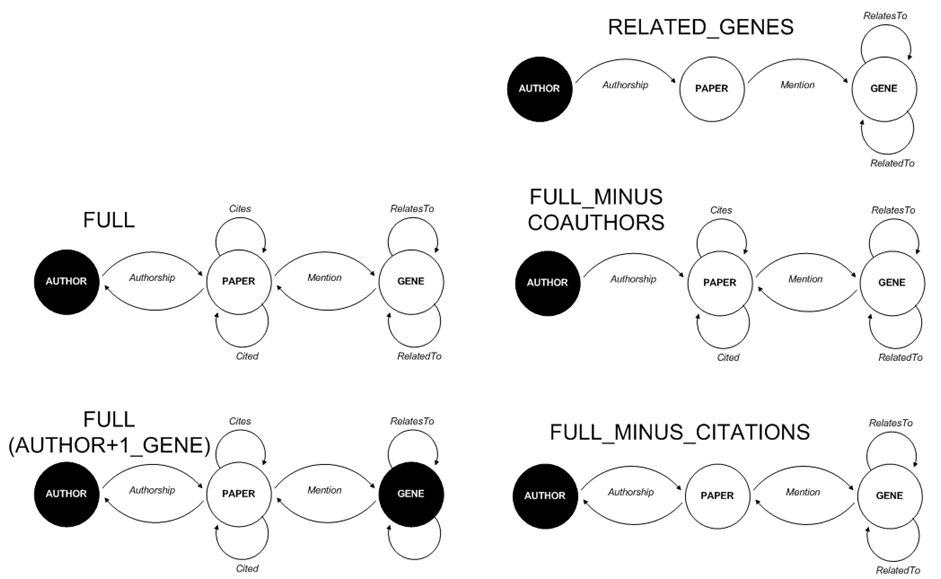 51
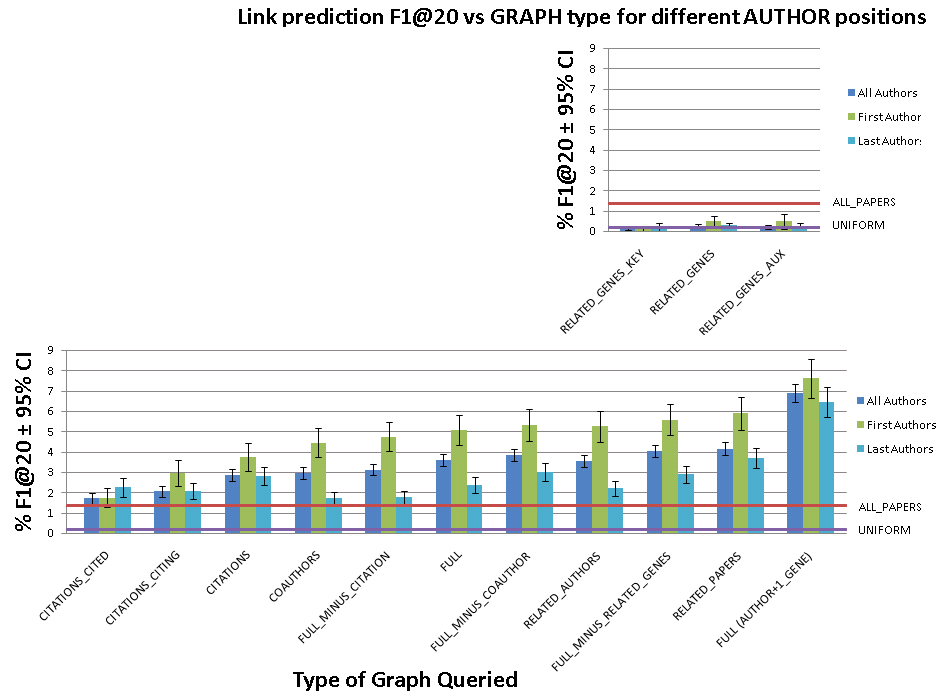 Results:
 First author most predictive
Except: CITATIONS_CITED
Pure bio models do poorly
On par with worst baseline
Full model benefits from removing bio relations
52
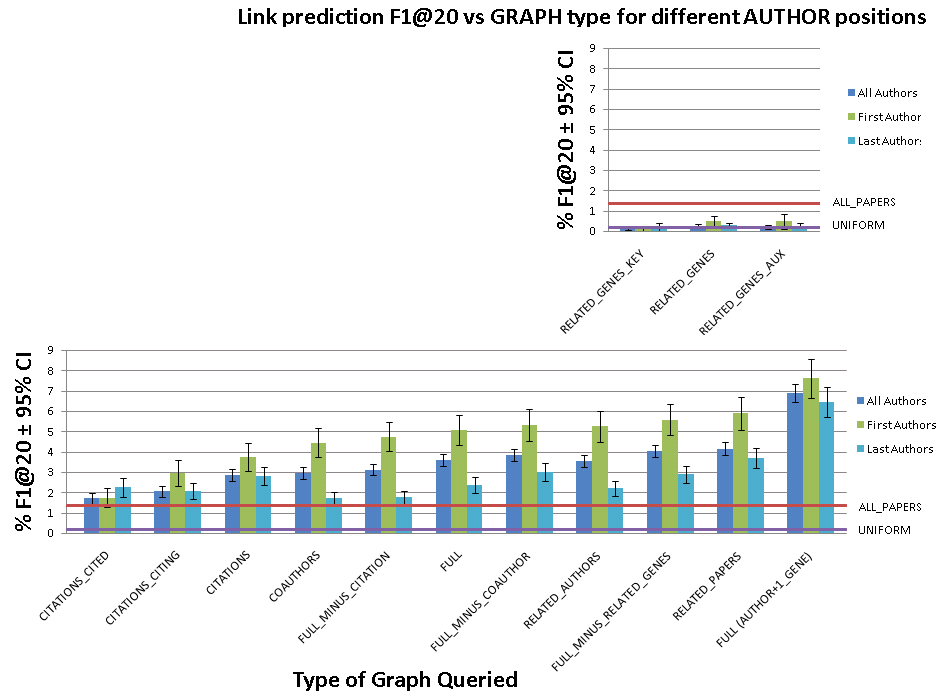 Results:
 Social models beat baselines
Simple collaborative filtering RELATED_PAPERS does best* 
FULL model benefits slightly* from removing coauthorship relations
Adding 1_GENE helps a lot
50% better than FULL
Significantly* better than second best RELATED_PAPERS
53
On-line demo
Web application implementing our algorithm
Includes links to data files
		http://yeast.ml.cmu.edu/nies
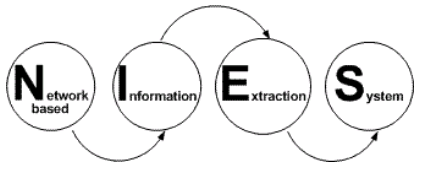 54
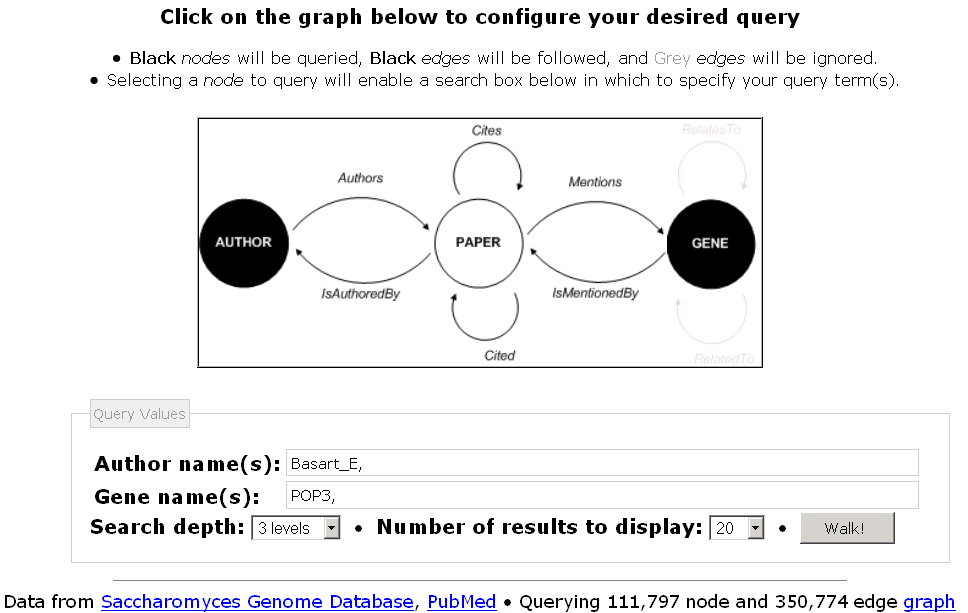 55
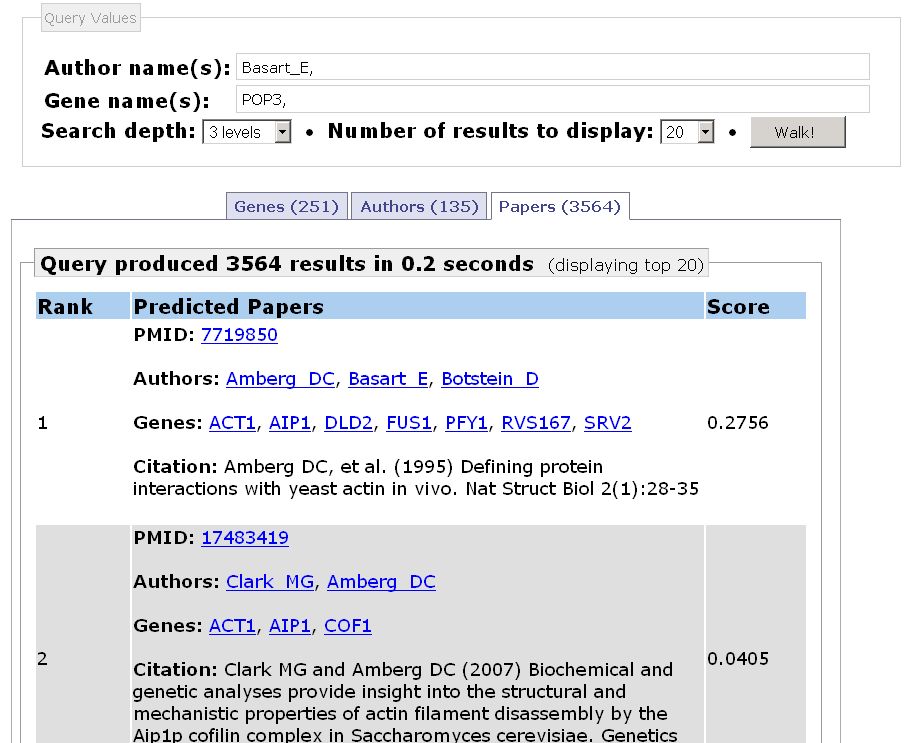 56
Graph-based priors for named entity extraction
Social network features are informative but…
Do they replace lexical features (i.e. redundant)?
Or supplement them (i.e. orthogonal)?

Combine network relations with lexical features
More robust model built from different views of data
57
Method
How to combine these two representations:
Graph-based social features
Vector-based lexical features

Use ranked predictions made by curated citation network as features in standard lexical classifier:
Query each test paper’s authors against citation graph
Return ranked list of genes
Add top-k genes to a dictionary of ‘related genes’
For each token in the paper
Test membership of token in ‘related genes’ dictionary
Use membership as feature in classifier, along with lexical features
58
Experiment
Evaluate contribution of curated citation network features to standard lexical-feature-based CRF extractor
Split data train/test
298 GENIA abstracts with PMC, SGD and GO data
	(method requires labeled abstracts and citation information)
Compare performances of two trained models:
CRF_LEX: standard CRF model trained on lexical features
CRF_LEX+GRAPH_SUPERVISED: standard CRF model trained on lexical features, augmented with curated citation network based features (i.e., membership in dictionaries of ‘related genes’)
59
Results
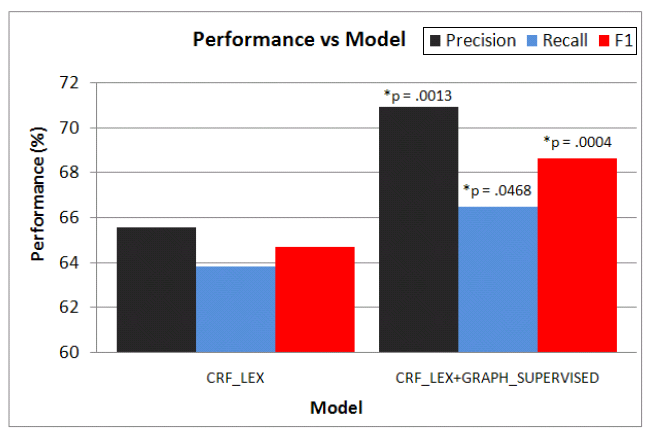 Adding graph-relations to lexical model improves performance
CRF_LEX+GRAPH_SUPERVISED > CRF_LEX
60
Graph relations conclusions & future work
Graphs offer natural way to integrate disparate sources of information
Network-based social features alone can do well
Significant predictive information in these relations
Improved by combining with lexical features
Social knowledge often trumps biological input
What other types of relations can we try?
Sub-structure of a document (abstract, captions, etc)?
First authors are most predictive
What other social hypotheses can we test? Impact factor?
We can leverage high confidence predictions to improve overall performance
What other types of leverage can we find:
Collective classification?
Transfer across domains, document sections, organisms?
61
Outline
Overview
Thesis, problem definition, goals and motivation
Contributions:
Feature hierarchies
Structural frequency features
Snippets
Graph relations
Conclusions & future work
62
Conclusions
Robust learning across domains is possible but requires some other 	              type of information joining the two domains:

Linguistically-inspired feature hierarchies:
Exploit hierarchical relationship between lexical features
Allow for natural smoothing and sharing of information across features

Structural frequency features take advantage of the information in:
Structure of data itself 
Distribution of instances across that structure 
(e.g. words across the sections of an article)

Snippets leverage the relationship of entities:
Among themselves
Across tasks and labels within a dataset. 

Graph relations allow us to tie together:
Disparate entities and sources of data 
Lets brittleness in one task be supported by robustness from another
63
Future work
Hierarchical feature models 
Other models besides linguistic hierarchy
Correlation between features
Snippets
Other ways of grouping besides exact match
Back-off tree based matching
Edit distance
Other positive and negative heuristics
Better task-specific classifiers
Better domain-specific taxonomies and grammars
Graphical relations:
Incorporate temporal information
Represent structure of document text itself as graph
Full transfer experiment
64
☺ ¡Thank you! ☺ 

No, really, thank you all…

¿ Questions ?


For details and references please see thesis document:

http://www.cs.cmu.edu/~aarnold/thesis/aarnold_thesis_v8.pdf
65